VIRGIL CHALUMAT
000 111 333
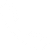 12 Street Name, Lisboa
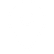 # TITULO DO TRABALHO
name@mail.com
Lorem ipsum dolor sit amet, consectetur adipiscing elit. Morbi tristique sapien nec nulla rutrum imperdiet. Nullam faucibus augue id velit luctus maximus. Interdum et malesuada fames ac ante ipsum primis in faucibus. Etiam bibendum, ante nec luctus posuere, odio enim semper tortor, id eleifend mi ante vitae ex.
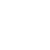 LinkedIn.com/name
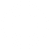 # FORMAÇÃO
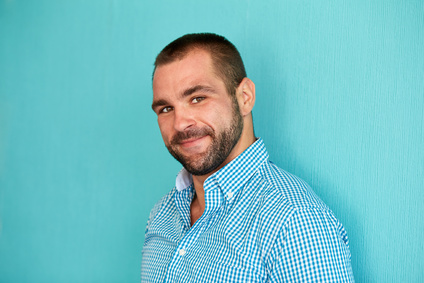 2014
Grau 
Universidade
Lorem ipsum dolor sit amet.
2010
Grau 
Universidade
Lorem ipsum dolor sit amet.
2010
Grau 
Universidade
Lorem ipsum dolor sit amet.
# EXPERIÊNCIA PROFISSIONAL
2015-2016
Cargo exercido / Empresa
# QUALIFICAÇÕES
Lorem ipsum dolor sit amet, consectetur adipiscing elit. Morbi tristique sapien nec nulla rutrum imperdiet. Nullam faucibus augue id velit luctus maximus. Interdum et malesuada fames   ac ante ipsum primis in faucibus.
Photoshop
Logo
empresa
Illustrator
InDesign
2014-2015
Cargo exercido / Empresa
Acrobat
Lorem ipsum dolor sit amet, consectetur adipiscing elit. Morbi tristique sapien nec nulla rutrum imperdiet. Nullam faucibus augue id velit luctus maximus. Interdum et malesuada fames   ac ante ipsum primis in faucibus.
After Effects
Logo
empresa
HTML/CSS
# IDIOMAS
Cargo exercido / Empresa
2010-2014
Lorem ipsum dolor sit amet, consectetur adipiscing elit. Morbi tristique sapien nec nulla rutrum imperdiet. Nullam faucibus augue id velit luctus maximus. Interdum et malesuada fames   ac ante ipsum primis in faucibus.
Inglês
Logo
empresa
Francês
Italiano
Cargo exercido / Empresa
2010-2014
# HOBBIES
Lorem ipsum dolor sit amet, consectetur adipiscing elit. Morbi tristique sapien nec nulla rutrum imperdiet. Nullam faucibus augue id velit luctus maximus. Interdum et malesuada fames   ac ante ipsum primis in faucibus.
Lorem ipsum dolor sit amet, consectetur adipiscing elit. Morbi tristique sapien nec nulla rutrum imperdiet.
Logo
empresa